PHY 337/637 Analytical Mechanics
12:30-1:45 PM  MWF in Olin 103

Discussion of Lecture 5 – Chap. 7 & 8 in Cline

Lagrangian and Hamiltonian analysis
Review of Lagrangian mechanics
Legendre transformations and construction of the Hamiltonian
Canonical equations of motion
9/12/2023
PHY 337/637  Fall 2023-- Lecture 5
1
[Speaker Notes: In this lecture, we will continue to develop  notions of the calculations of variation and to start to show how they may be applied to classical mechanics.]
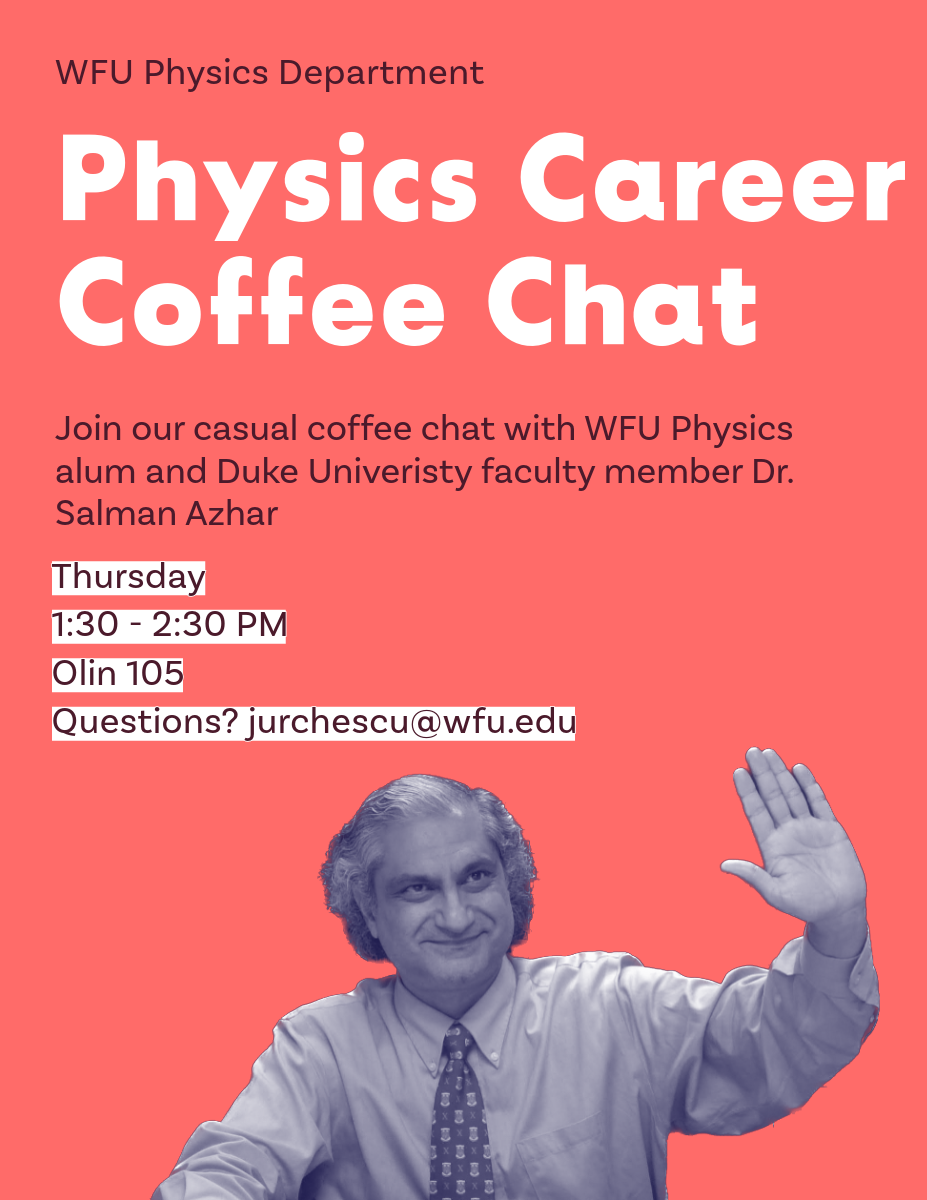 9/12/2023
PHY 337/637  Fall 2023-- Lecture 5
2
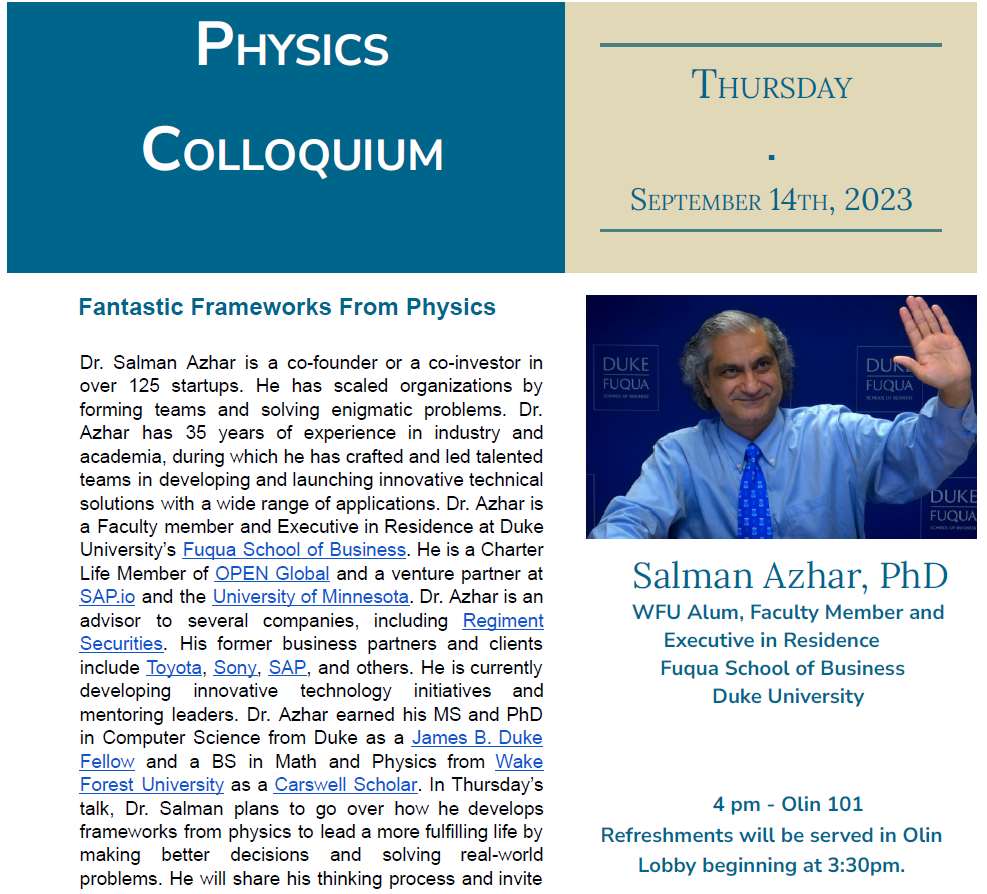 9/12/2023
PHY 337/637  Fall 2023-- Lecture 5
3
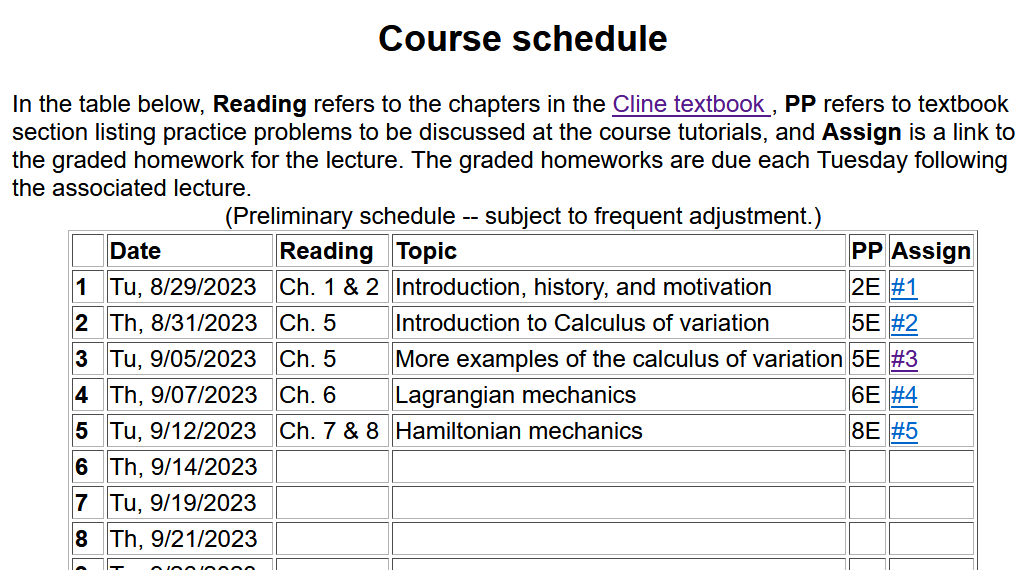 9/12/2023
PHY 337/637  Fall 2023-- Lecture 5
4
[Speaker Notes: There is one homework problem for this lecture.]
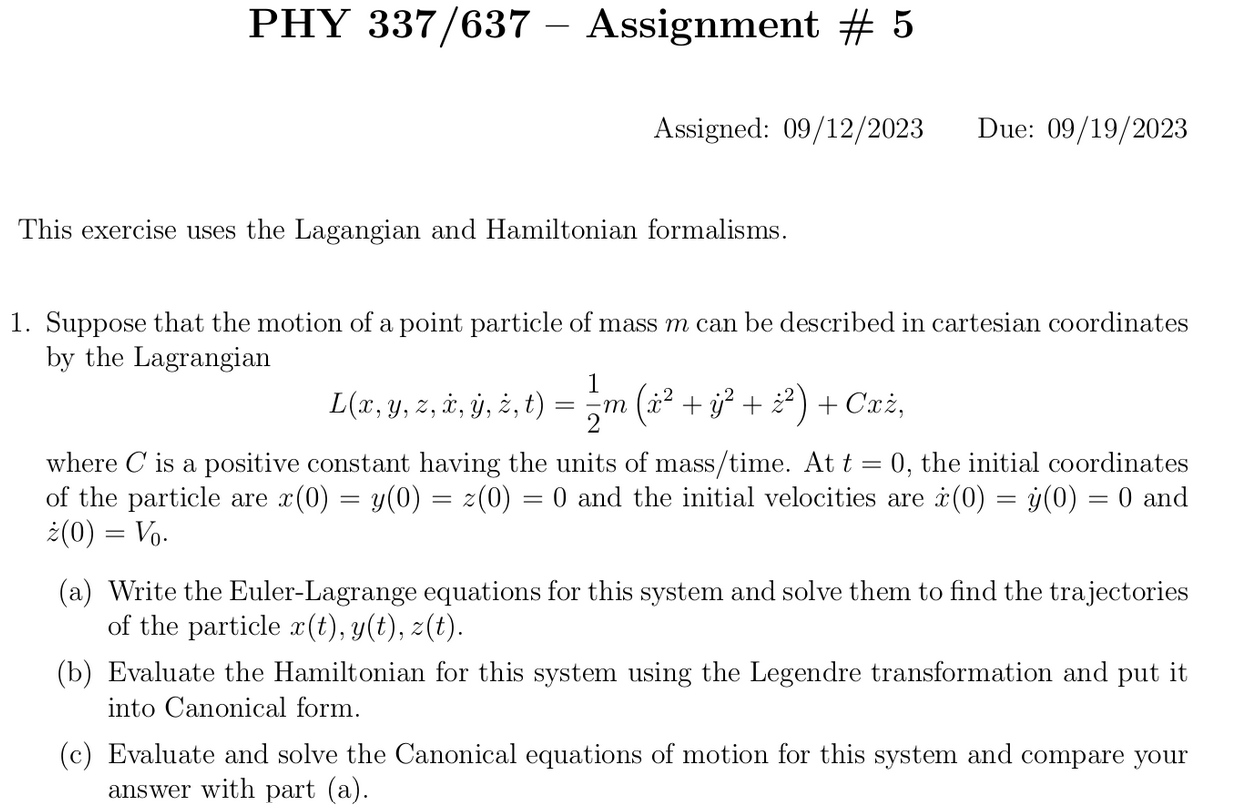 9/12/2023
PHY 337/637  Fall 2023-- Lecture 5
5
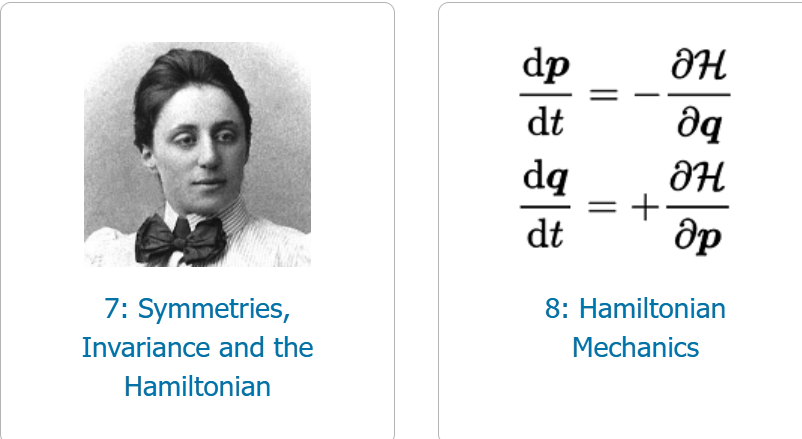 Main focus of today’s lecture
9/12/2023
PHY 337/637  Fall 2023-- Lecture 5
6
Review of Lagrangian mechanics --
9/12/2023
PHY 337/637  Fall 2023-- Lecture 5
7
Particle dynamics using the Lagrangian formalism, thanks to Hamilton’s principle –

Hamilton’s principle states that the dynamical trajectory of a system is given by the path that extremizes the action integral
for a system with a single generalized coordinate q(t)
for a system with multiple dimensions and/or particles with generalized coordinates qs(t)
Kinetic energy
Potential energy
9/12/2023
PHY 337/637  Fall 2023-- Lecture 5
8
[Speaker Notes: Here we will show how Newton’s laws can be written in terms of the Lagrangian formalism.]
Digression:   Is the Lagrangian function unique?

Yes
No
9/12/2023
PHY 337/637  Fall 2023-- Lecture 5
9
Uniqueness of the Lagrangian – continued --
It is possible to find two different Lagrangians for the same system that both satisfy Hamilton’s according to:
=0
9/12/2023
PHY 337/637  Fall 2023-- Lecture 5
10
Idea of Legendre transformations
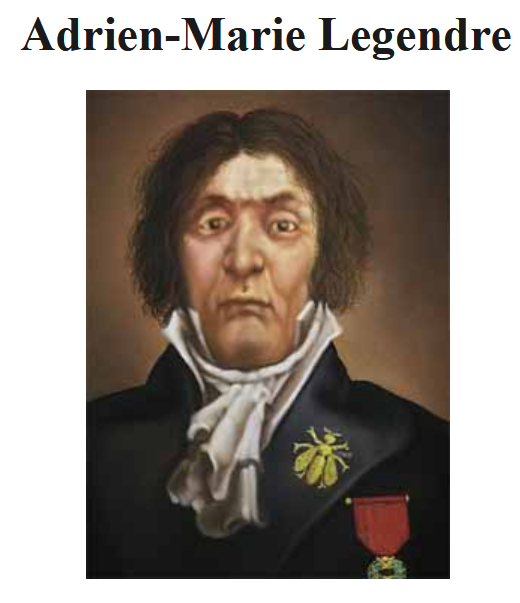 1752-1833   Paris, France
9/12/2023
PHY 337/637  Fall 2023-- Lecture 5
11
Mathematical transformations for continuous functions of several variables & Legendre transforms --
9/12/2023
PHY 337/637  Fall 2023-- Lecture 5
12
[Speaker Notes: Relationships between the old and new variables.]
Now that we see that these transformations are possible, we should ask the question why we might want to do this?

An example comes from thermodynamics where we have various interdependent variables such as temperature T, pressure P,   volume V,   etc. etc.      Often a  measurable property can be specified as a function of two of those, while the other variables are  also dependent on those two.  For example we might specify T and P  while the volume will be V(T,P).     Or we might specify T and V while the pressure will be P(T,V).
9/12/2023
PHY 337/637  Fall 2023-- Lecture 5
13
Other examples from thermo --
For thermodynamic functions:
9/12/2023
PHY 337/637  Fall 2023-- Lecture 5
14
[Speaker Notes: Examples from thermodynamic functions]
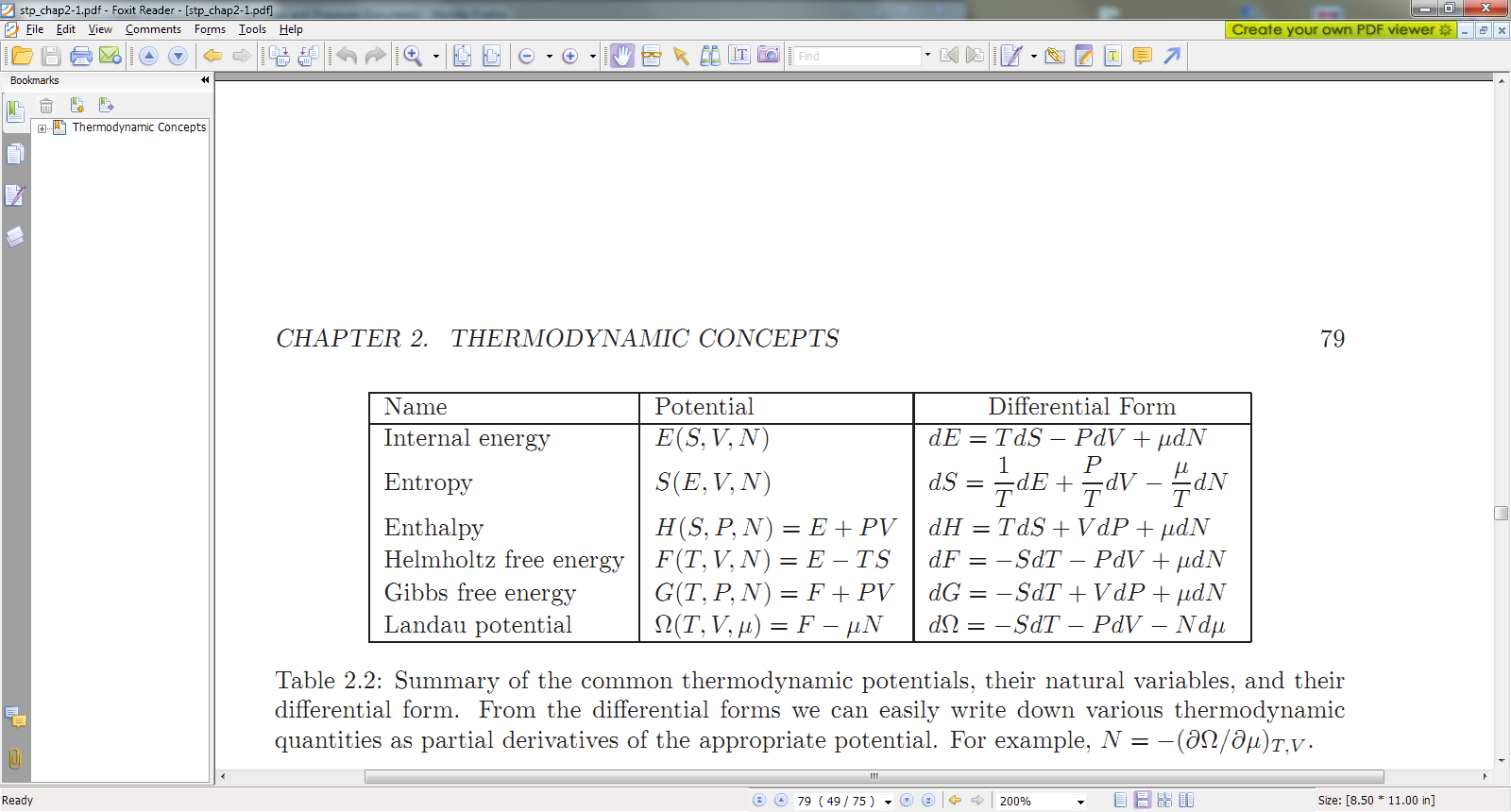 9/12/2023
PHY 337/637  Fall 2023-- Lecture 5
15
[Speaker Notes: Common thermodynamic energy functiosn.]
Lagrangian picture
Switching variables – Legendre transformation
9/12/2023
PHY 337/637  Fall 2023-- Lecture 5
16
[Speaker Notes: Applying the ideas of variable change to the Lagrangian formulation.]
Hamiltonian picture – continued
9/12/2023
PHY 337/637  Fall 2023-- Lecture 5
17
[Speaker Notes: Transforming from the Lagrangian to Hamiltonian formulation of mechanics.      We will continue this discussion on Friday.]
Lagrangian picture
Switching variables – Legendre transformation
9/12/2023
PHY 337/637  Fall 2023-- Lecture 5
18
[Speaker Notes: Starting with the Lagrangian and then performing a Legendre transformation.]
Generalization to multiple dimensions qs and ps is straightforward …
9/12/2023
PHY 337/637  Fall 2023-- Lecture 5
19
Hamiltonian picture – continued
9/12/2023
PHY 337/637  Fall 2023-- Lecture 5
20
[Speaker Notes: Finding the Hamiltonian equations of motion.]
Direct application of Hamiltonian’s principle using the Hamiltonian function --
9/12/2023
PHY 337/637  Fall 2023-- Lecture 5
21
[Speaker Notes: Showing that Hamilton’s principle can be formulated with the Hamiltonian formulation.]
Hamilton’s principle continued:
Canonical equations
0
9/12/2023
PHY 337/637  Fall 2023-- Lecture 5
22
[Speaker Notes: So called “Canonical” equations.]
More comments about “details”
Vanishes because
dq(tf)=dq(ti)  due to 
the premise of 
Hamilton’s principle.
9/12/2023
PHY 337/637  Fall 2023-- Lecture 5
23
In the Hamiltonian formulation --
Why are these equations known as the “canonical equations”?
Because they are beautiful.
The term is meant to elevate their importance to the level of the music of J. S. Bach
To help you remember them
No good reason; it is just a name
9/12/2023
PHY 337/637  Fall 2023-- Lecture 5
24
Recipe for constructing the Hamiltonian and analyzing the equations of motion
9/12/2023
PHY 337/637  Fall 2023-- Lecture 5
25
[Speaker Notes: Important recipe.    Tape this to your wall!!!]
What happens when you miss a step in the recipe?
No big deal
Big deal – can lead to shame and humiliation (or at least wrong analysis)
Lagrangian picture
Hamiltonian picture
9/12/2023
PHY 337/637  Fall 2023-- Lecture 5
26
Constants of the motion in Hamiltonian formalism
9/12/2023
PHY 337/637  Fall 2023-- Lecture 5
27
[Speaker Notes: Finding constants of the motion within the Hamiltonian formalism.]
What is the physical meaning of a constant H?

Comment --  Whenever you find a constant of the motion, it is helpful for analyzing the trajectory.   In this case, H often represents the mechanical energy of the system so that constant H implies that energy is conserved.
9/12/2023
PHY 337/637  Fall 2023-- Lecture 5
28
9/12/2023
PHY 337/637  Fall 2023-- Lecture 5
29
[Speaker Notes: Example.]
9/12/2023
PHY 337/637  Fall 2023-- Lecture 5
30
[Speaker Notes: Another example]
Other examples
9/12/2023
PHY 337/637  Fall 2023-- Lecture 5
31
[Speaker Notes: Another example]
Other examples
Canonical form
9/12/2023
PHY 337/637  Fall 2023-- Lecture 5
32
[Speaker Notes: Example with magnetic field.]
Canonical equations of motion for constant magnetic field:
9/12/2023
PHY 337/637  Fall 2023-- Lecture 5
33
[Speaker Notes: Working out the equations of motion.]
Canonical equations of motion for constant magnetic field                                -- continued:
9/12/2023
PHY 337/637  Fall 2023-- Lecture 5
34
[Speaker Notes: More evaluation of the equations of motion.]
Are these results equivalent to the results of the Lagrangian analysis?
        a.   Yes
        b.   No
9/12/2023
PHY 337/637  Fall 2023-- Lecture 5
35
9/12/2023
PHY 337/637  Fall 2023-- Lecture 5
36
[Speaker Notes: Recap of treatment of electromagnetic interactions in the Lagrangian and Hamiltonian formulations.]
Canonical form
9/12/2023
PHY 337/637  Fall 2023-- Lecture 5
37
[Speaker Notes: Continued.]